人教精通版三年级下册
Unit2 I’m in Class One, Grade Three.
WWW.PPT818.COM
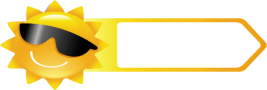 Warm-up
Let’s sing
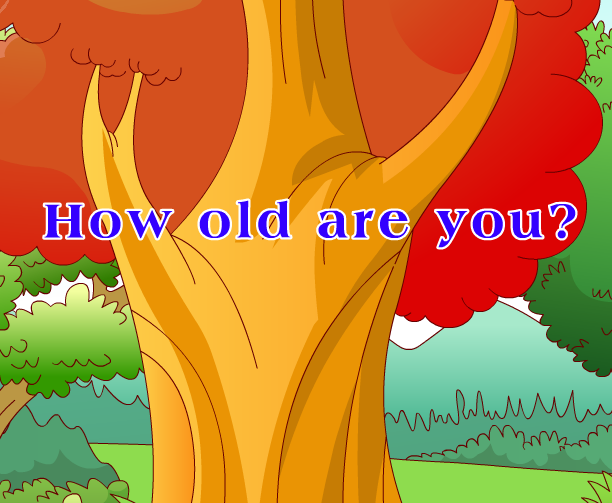 （单击图片可播放动画）
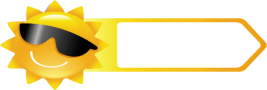 Lead-in
Free talk
I’m …
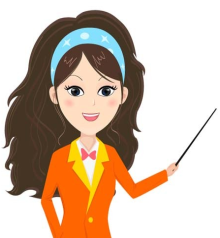 How old are you?
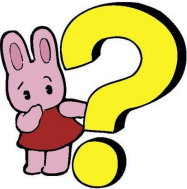 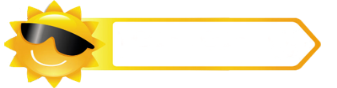 Presentation
Look and guess
How old is the boy? Can you guess?
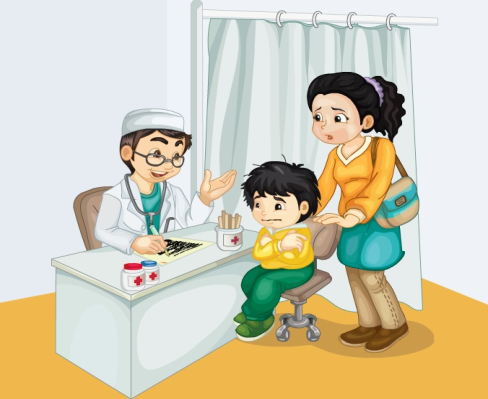 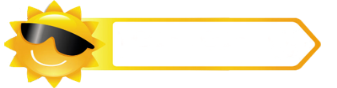 Presentation
Listen and order
1
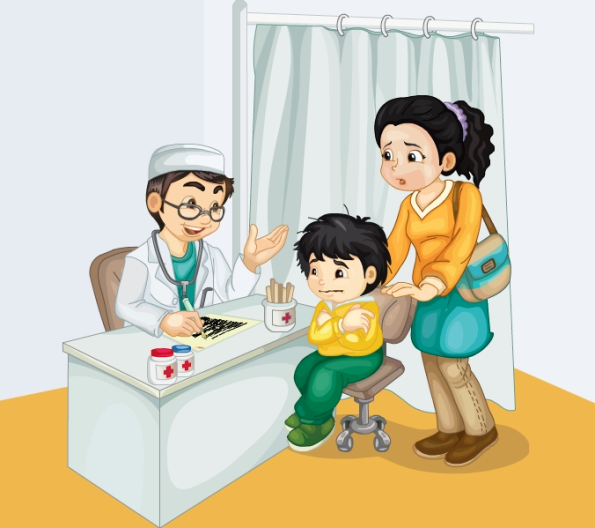 Good morning. What’s your name?
My name’s
 Gao Wei.
2
3
How old are you?
I’m eight.
4
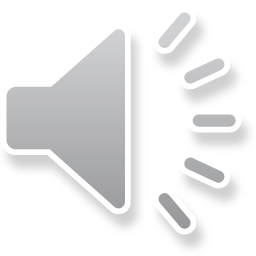 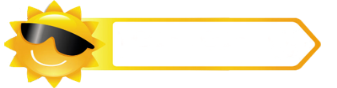 Presentation
Look and read
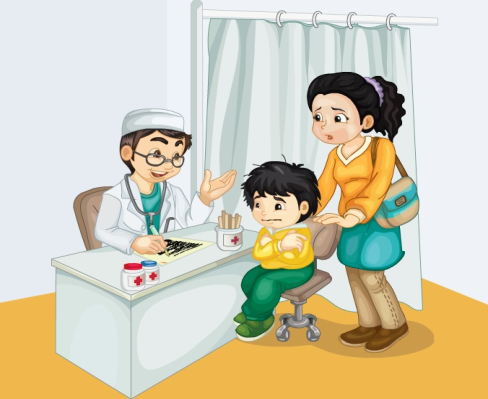 （单击图片可播放动画）
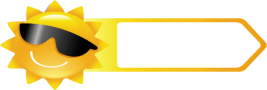 Practice
Let’s read
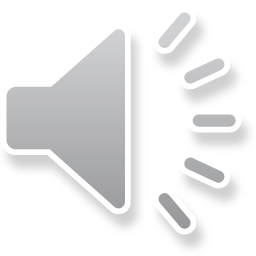 M: Good morning. What’s your name?
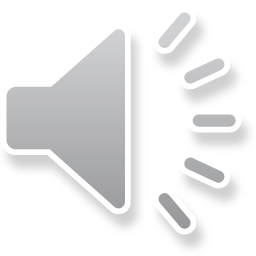 G: My name’s Gao Wei.
M: How old are you?
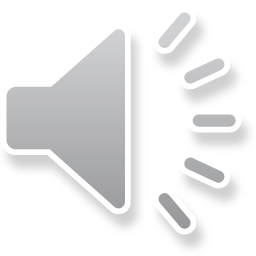 G: I’m eight.
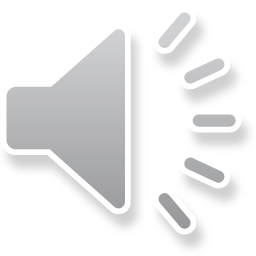 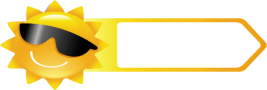 Practice
根据自己的情况，选择来做吧！
Role-play
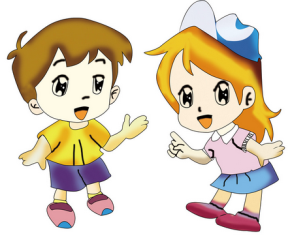 Level1: 分角色朗读对话，注意模仿语音语调。
Level2: 四人一组，试着表演出来吧。
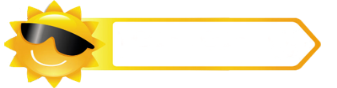 Presentation
Let’s learn
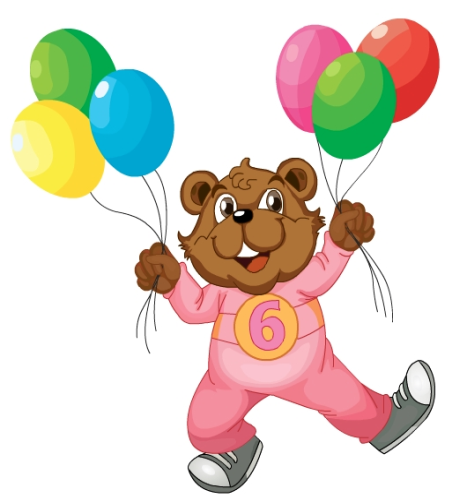 six
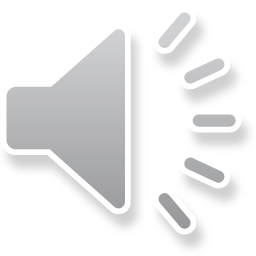 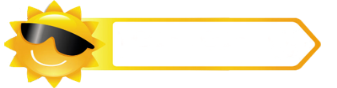 Presentation
Let’s learn
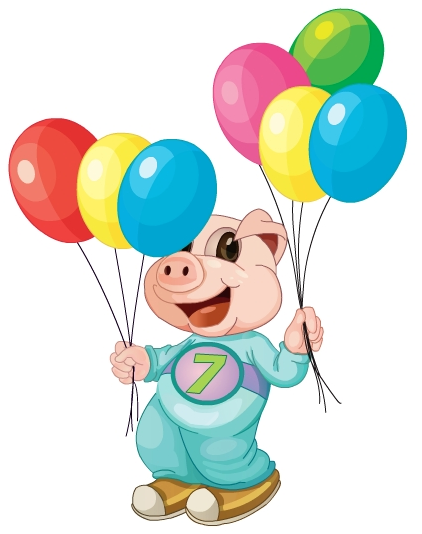 seven
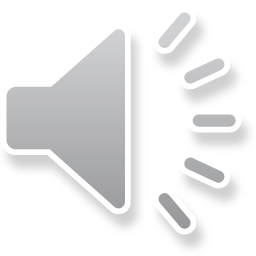 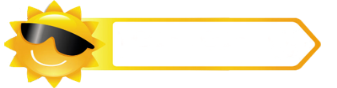 Presentation
Let’s learn
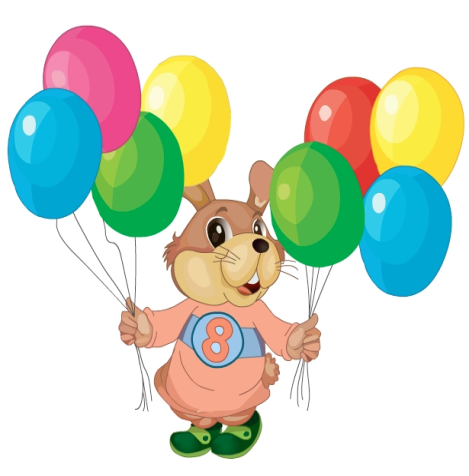 eight
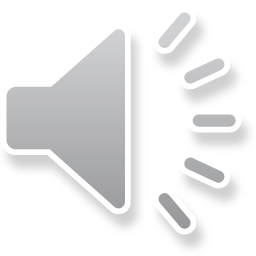 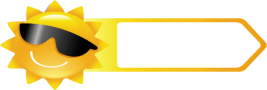 Practice
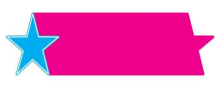 活动1
找邻居
seven
eight
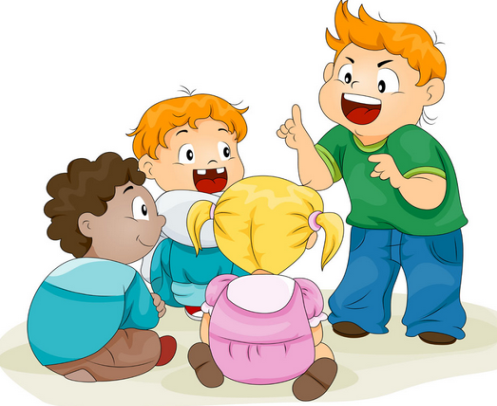 six
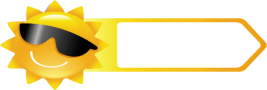 Practice
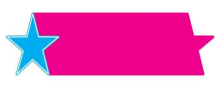 活动2
访谈活动
7
7
What’s your name? How old are you?
6
5
8
8
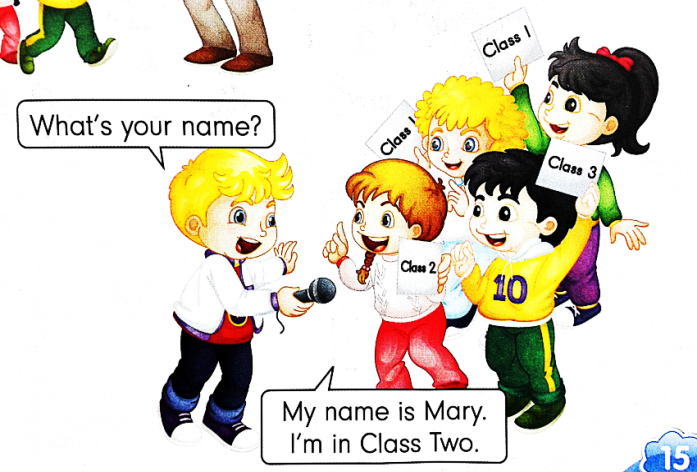 9
6
My name’s …, I’m …
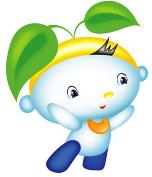 Summary
1. 本课学习的数字有哪些？
six
seven
eight
2. 本课的重点句型是什么？
How old are you?
I’m …
Homework
1. 跟读课Just talk部分的录音，注意语音、语调。
2. 回家后用How old are you?询问父母的年龄。
3. 预习Lesson 10。
Close